Matemática aplicada À Economia 
5ª aula -2022
Professor Ricardo Feijó
riccfeij@usp.br
Exercício 3
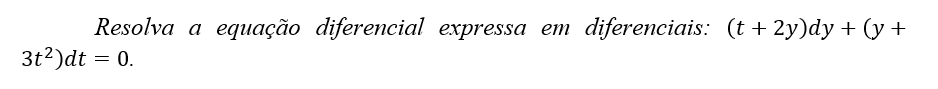 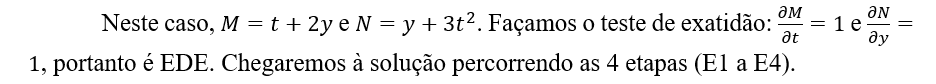 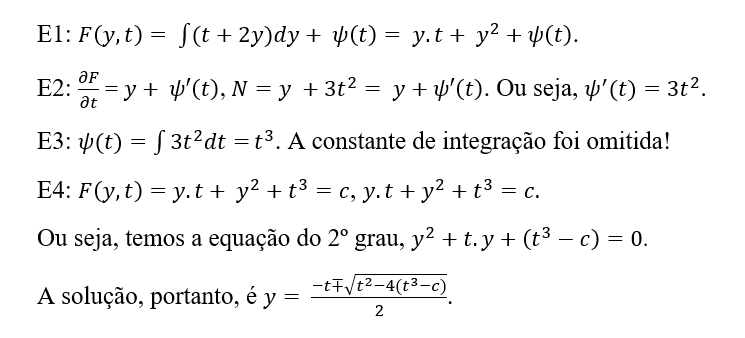 Solução no matlab
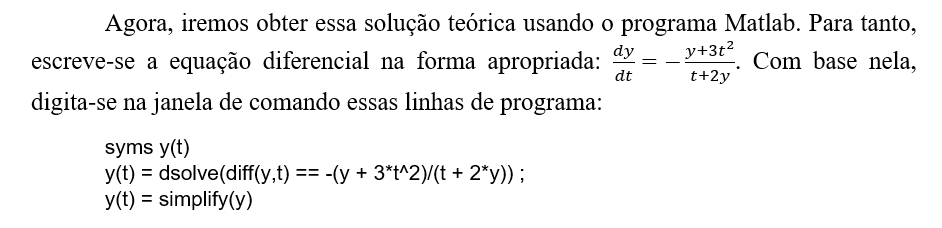 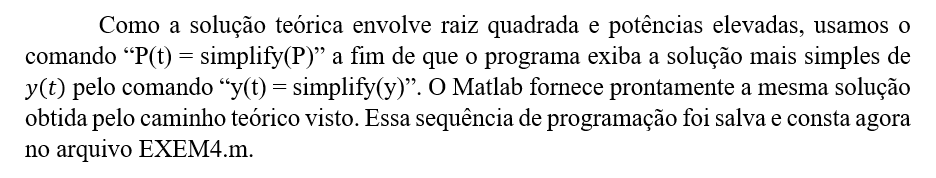 Fator integrante
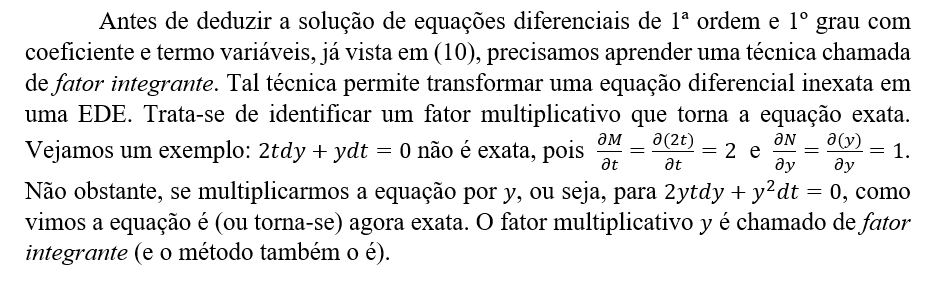 Demonstração da equação (10)
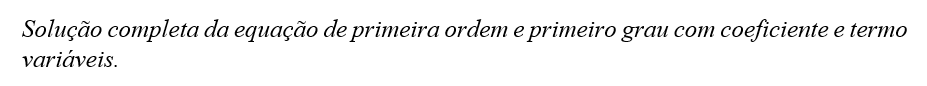 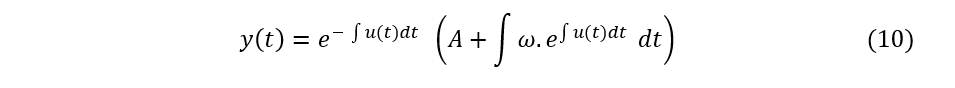 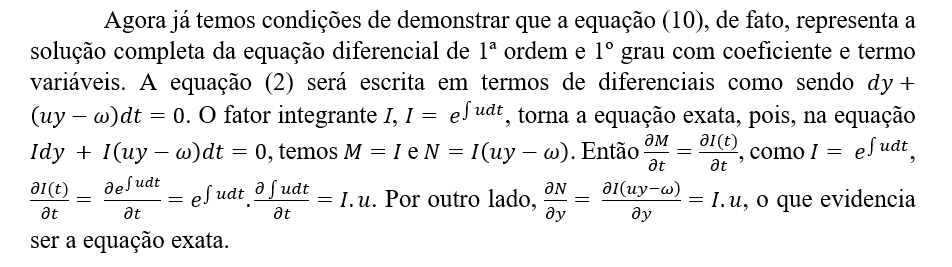 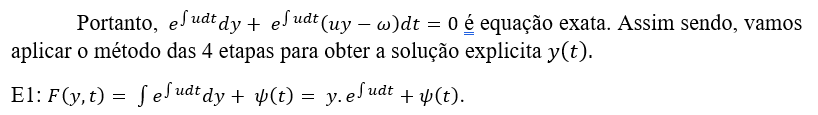 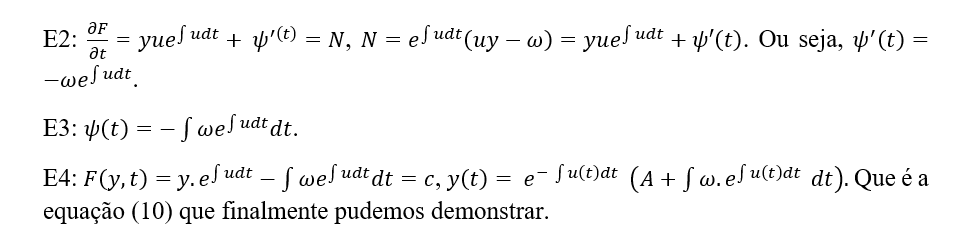 Análise gráfica das soluções dos problemas propostos usando o Simulink
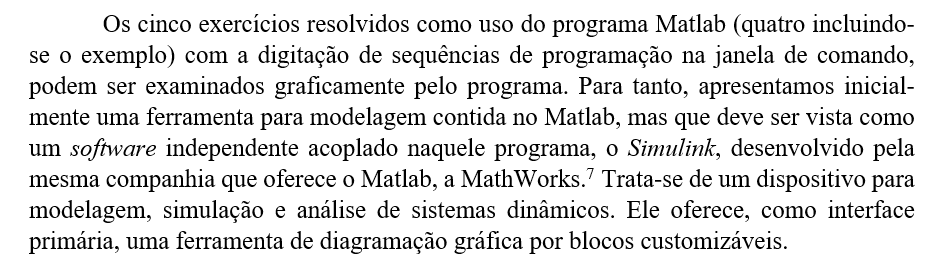 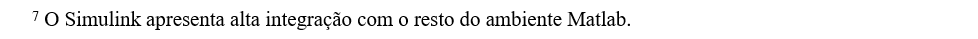 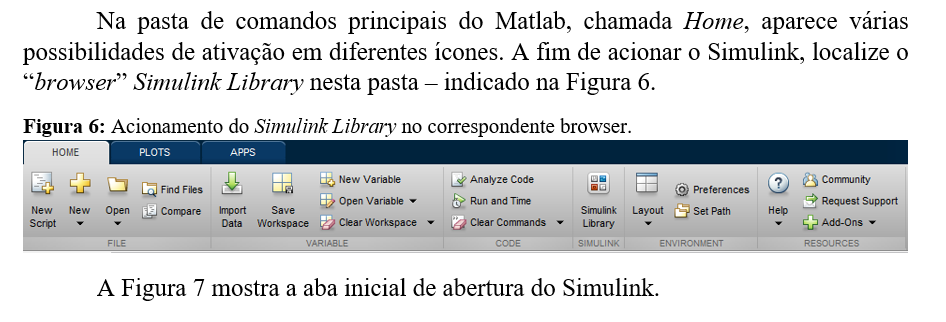 Figura 7: aba inicial do Simulink Library.
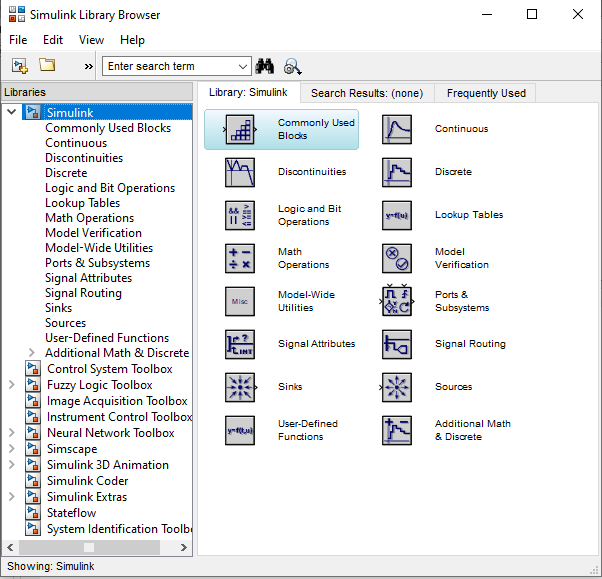 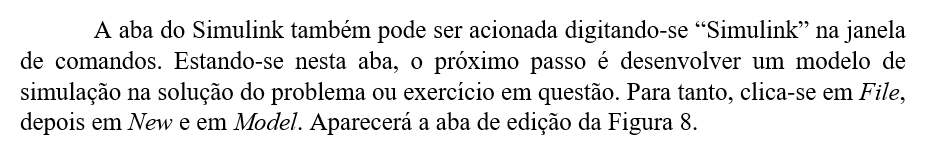 Figura 8: aba de edição do Simulink.
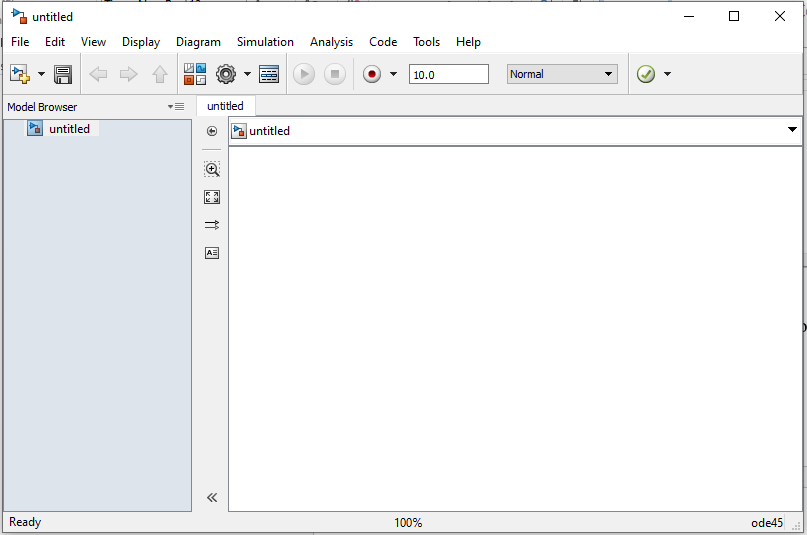 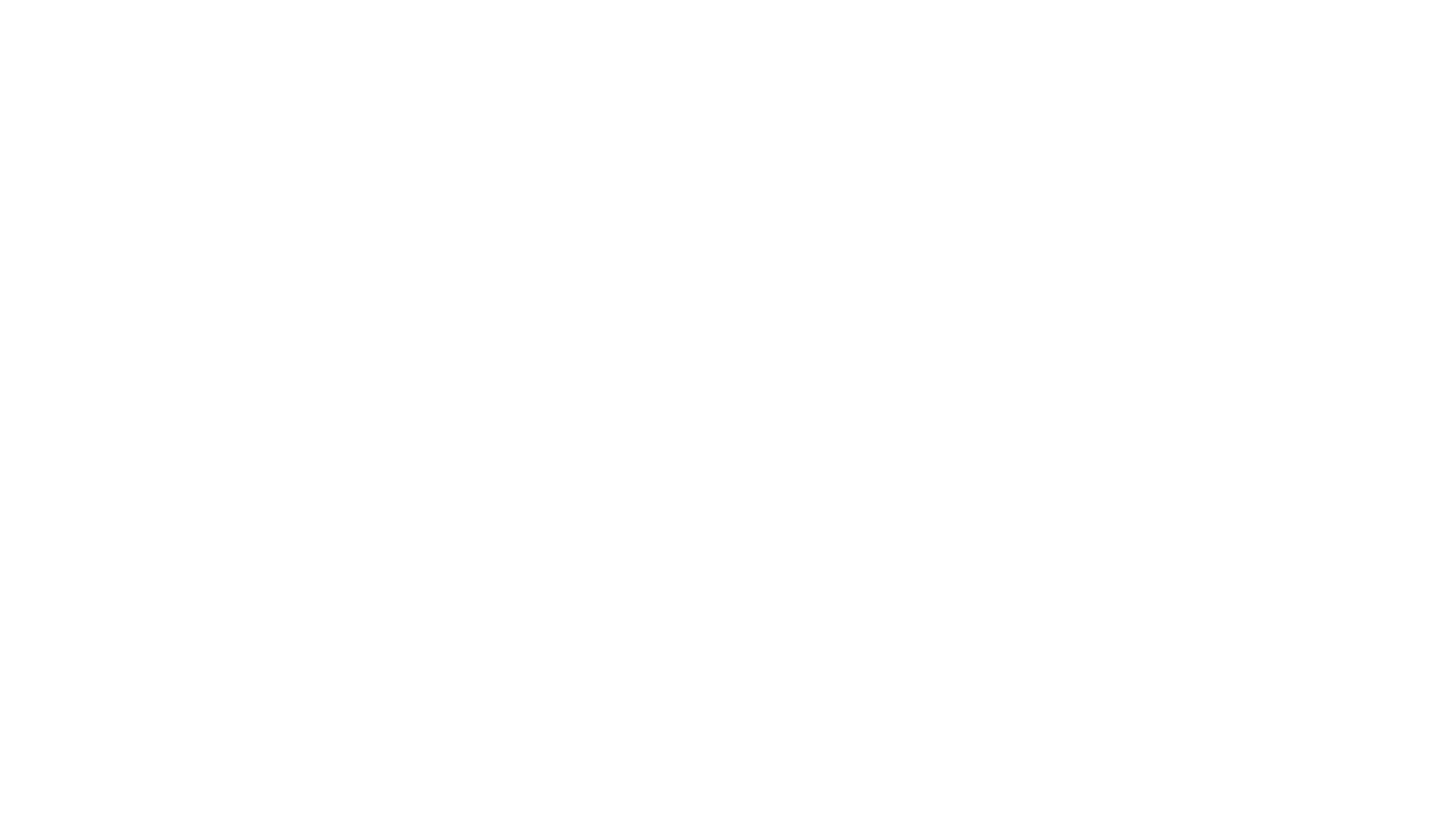 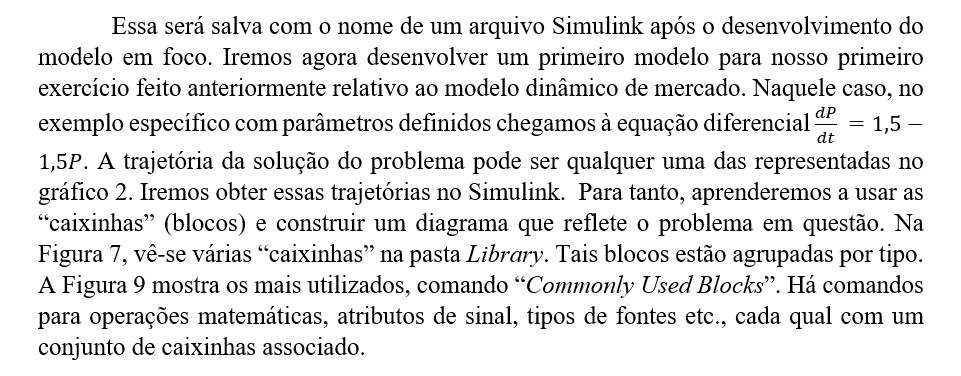 Figura 9: caixas mais frequentemente usadas no Simulink.
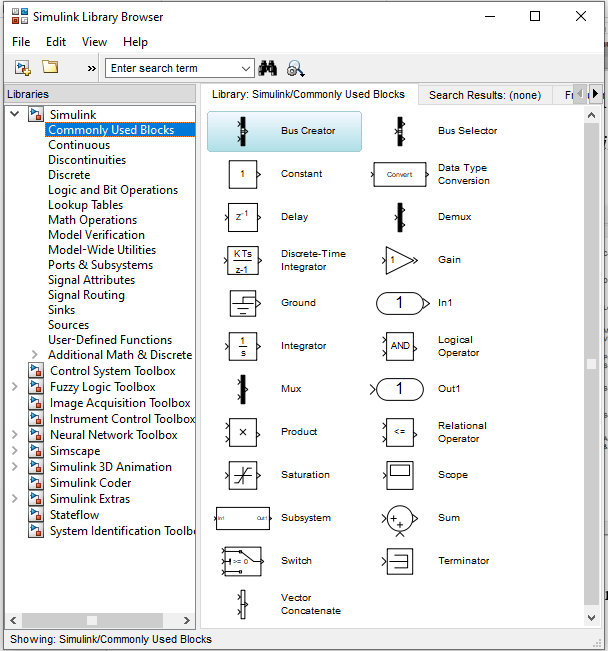 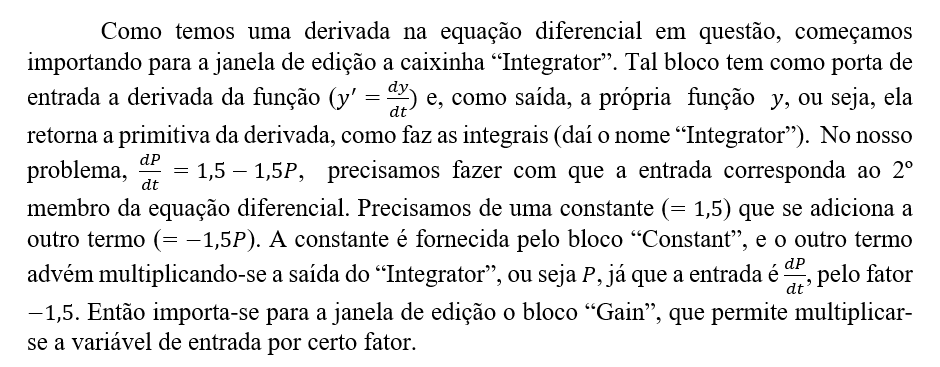 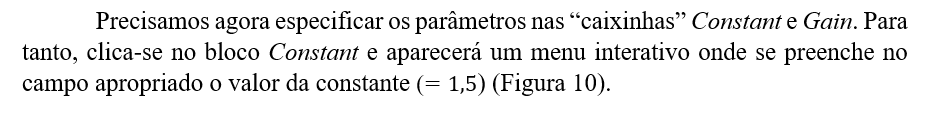 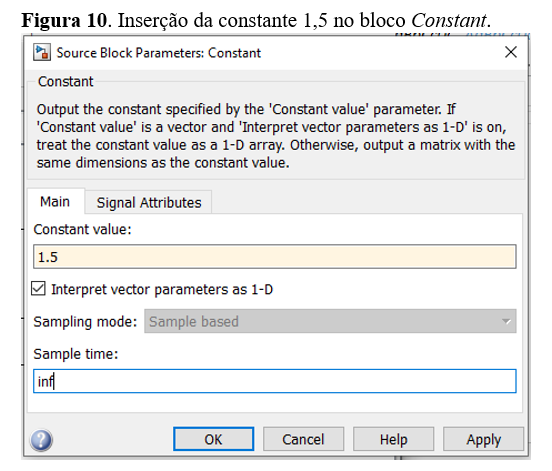 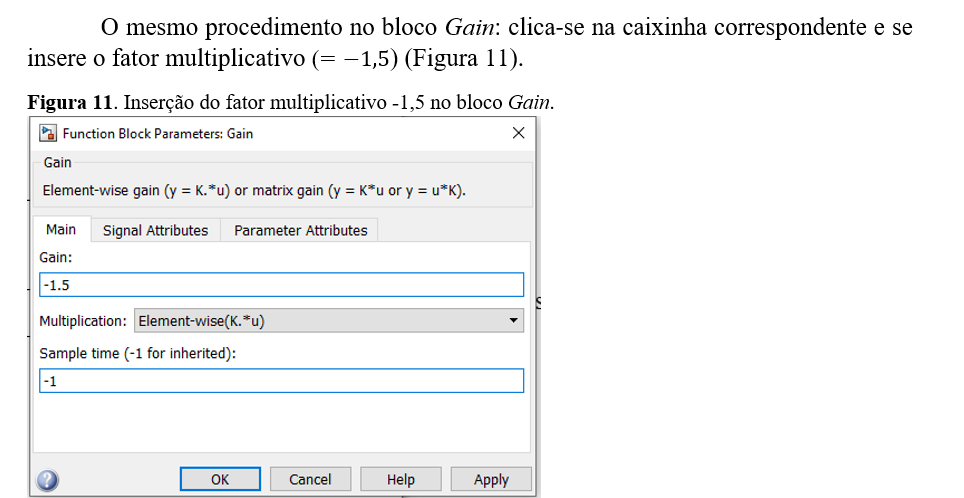 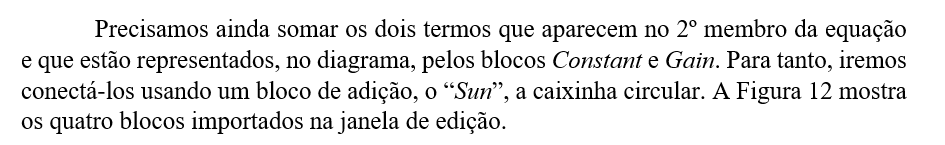 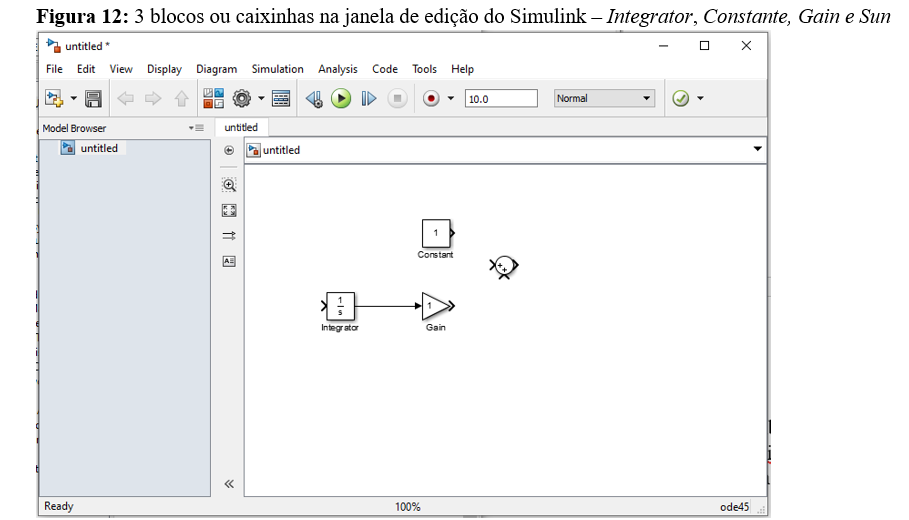 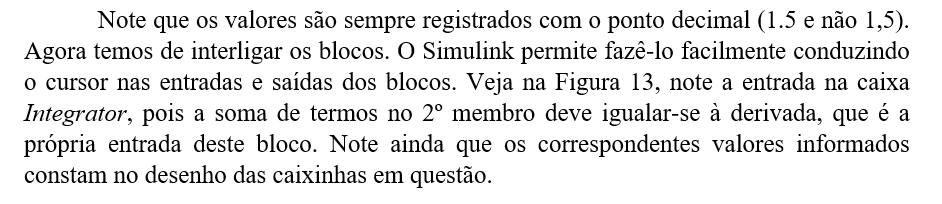 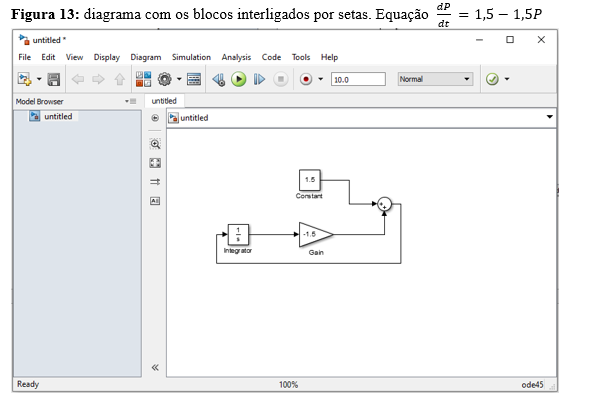 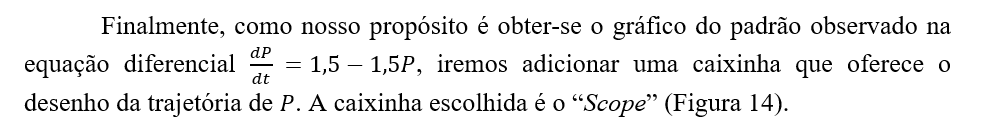 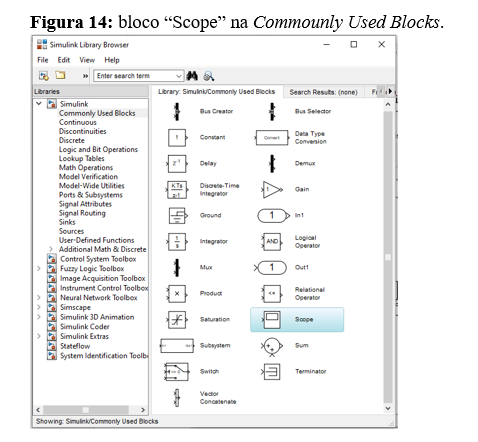 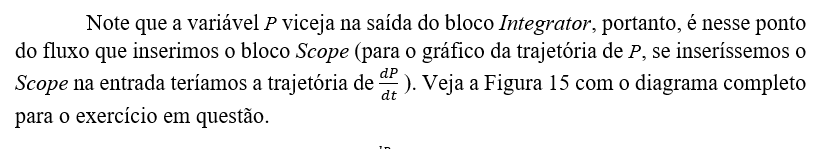 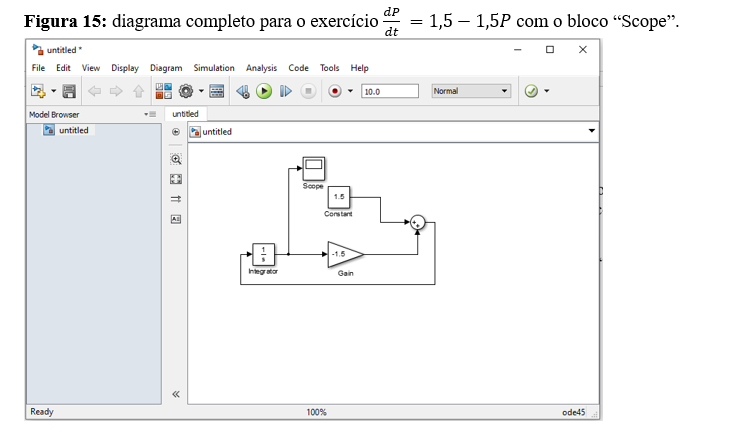 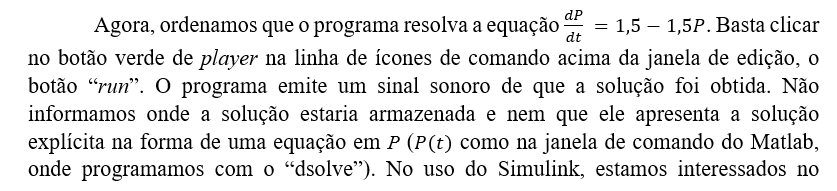 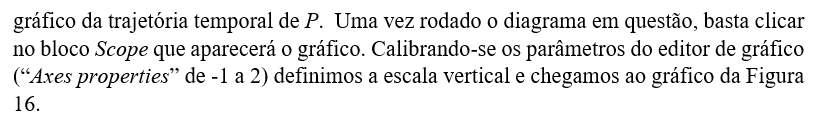 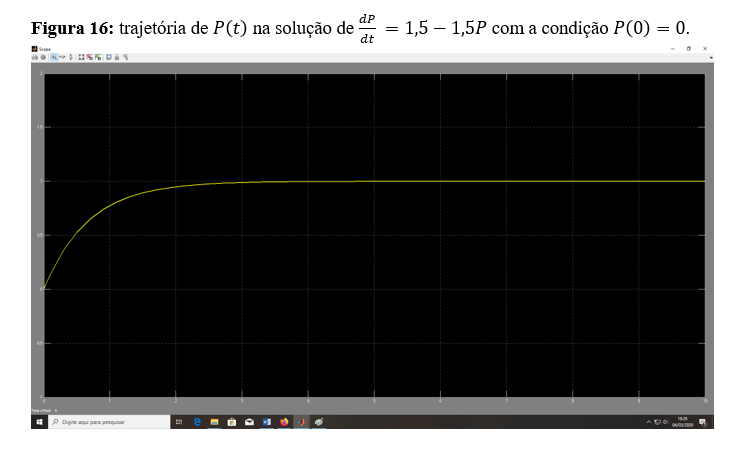 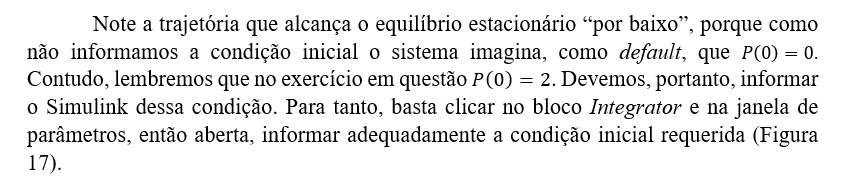 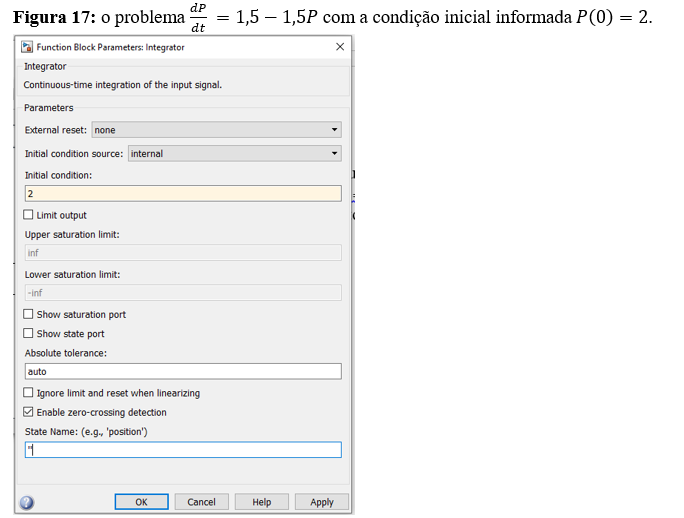 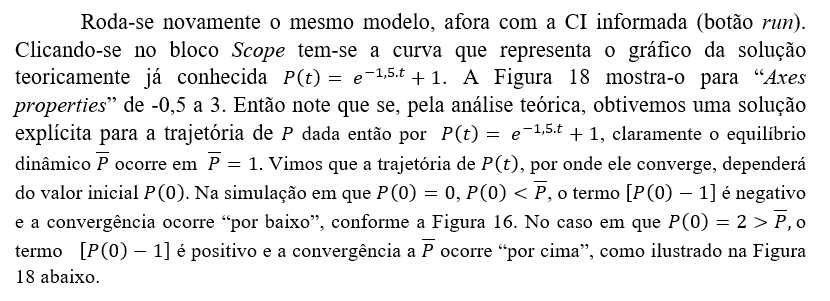 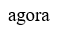 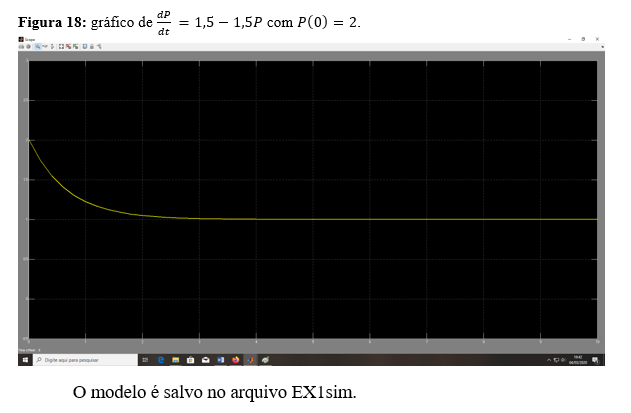